Curso Preliminar para Escotistas e Dirigentes
UD18 Cancioneiro
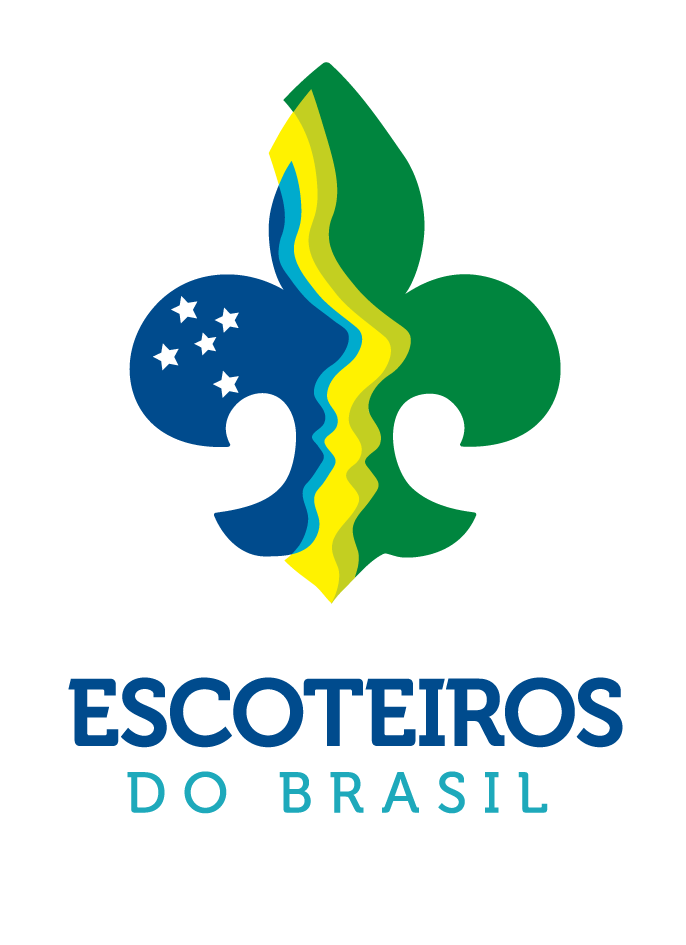 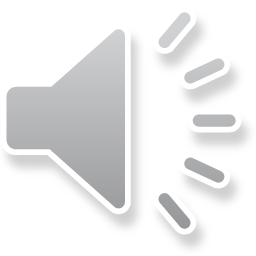 Índice das canções
Hino Alerta
Para ser lobinho
Espírito de B-P.
Canção da Promessa
Canção da Despedida
Flor de Lis
Bravo
Grato
Guin Gan Guli
Hum
Hino da Modalidade do MarRataplã do Mar
Hino da Modalidade do ArRataplã do Ar
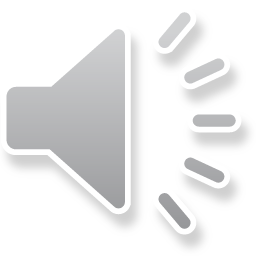 UD18 Cancioneiro
2
Hino Alerta – Rataplã       interpretação: Trio Irakitan, de 1964
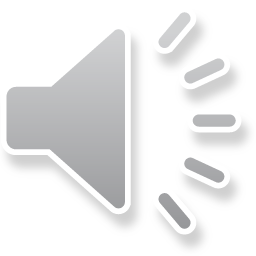 Rataplã do arrebol, Escoteiros, vede a luz!
Rataplã do arrebol, Escoteiros, vede a luz!
Rataplã do arrebol, Escoteiros, vede a luz! Rataplã, olhai o sol, do Brasil que nos conduz!
Alerta ó Escoteiros do Brasil, Alerta! Erguei para o ideal os corações, em flor. A mocidade ao sol, da Pátria já desperta, À Pátria consagrai o vosso eterno amor. Por entre os densos bosques, e vergeis floridos, Ecoem nossas vozes, de alegria intensa, E pelos campos fora, em cânticos sentidos, ressoe um hino ovante, à nossa Pátria imensa. Alerta! Alerta! Sempre Alerta! Um, dois! Um, dois!
Rataplã, olhai o sol, do Brasil que nos conduz!
Rataplã, olhai o sol, do Brasil que nos conduz!
Alerta ó Escoteiros do Brasil, Alerta!
Erguei para o ideal os corações, em flor.
A mocidade ao sol, da Pátria já desperta,
À Pátria consagrai o vosso eterno amor.
Por entre os densos bosques, e vergeis floridos,
Ecoem nossas vozes, de alegria intensa,
E pelos campos fora, em cânticos sentidos,
ressoe um hino ovante, à nossa Pátria imensa.
Alerta! Alerta! Sempre Alerta!
Um, dois! Um, dois!
UD18 Cancioneiro
3
Hino Alerta – Rataplã (2ª parte)
Rataplã do arrebol, Escoteiros vede a luz!
Rataplã do arrebol, Escoteiros vede a luz!
Rataplã do arrebol, Escoteiros vede a luz! Rataplã olhai o sol, do Brasil que nos conduz!
Unindo o passo firme à trilha do dever. Tendo um Brasil feliz por nosso escopo e norte, Façamos o futuro em flores antever. A nova geração jovial confiante e forte. E se algum dia acaso, a Pátria estremecida, De súbito bradar: Alerta aos Escoteiros! Alerta respondendo, à Pátria a nossa vida, E as almas entregar iremos prazenteiros Alerta! Alerta! Sempre alerta! Um, dois. Um, dois!
Rataplã olhai o sol, do Brasil que nos conduz!
Rataplã olhai o sol, do Brasil que nos conduz!
Unindo o passo firme à trilha do dever.
Tendo um Brasil feliz por nosso escopo e norte,
Façamos o futuro em flores antever.
A nova geração jovial confiante e forte.
E se algum dia acaso, a Pátria estremecida,
De súbito bradar: Alerta aos Escoteiros!
Alerta respondendo, à Pátria a nossa vida,
E as almas entregar iremos prazenteiros
Alerta! Alerta! Sempre alerta! Um, dois. Um, dois!
Índice
UD18 Cancioneiro
4
Para  ser  Lobinhointerpretação: turma do CAL/SP 2009
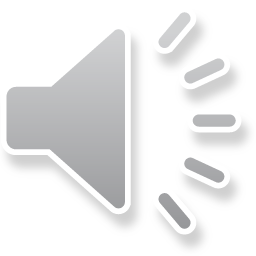 Para ser Lobinho é preciso termuita alegria e disposição.É brincar e aprender tendo por idealpraticar a Boa Ação.
Para ser Lobinho é preciso termuita alegria e disposição.É brincar e aprender tendo por idealpraticar a Boa Ação.
Há um mundo bem melhorpara você descobrir.É um mundo fascinantefeito por B-P.
Há um mundo bem melhorpara você descobrir.É um mundo fascinantefeito por B-P.
Índice
UD18 Cancioneiro
5
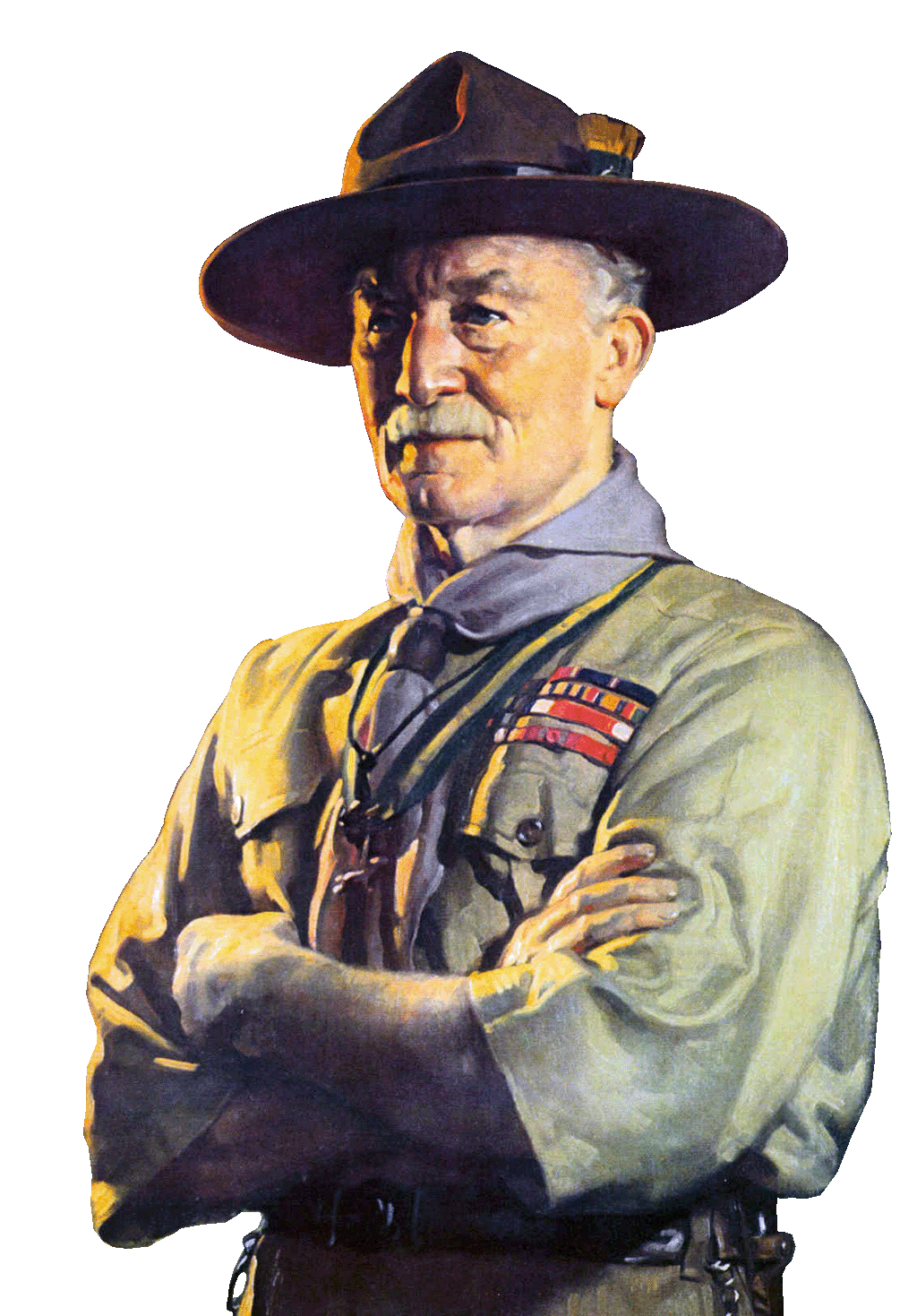 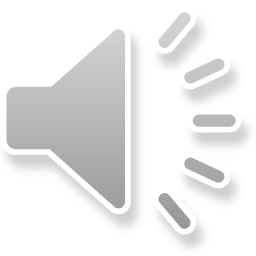 Espírito de B-P. interpretação: Trio Irakitan, de 1964
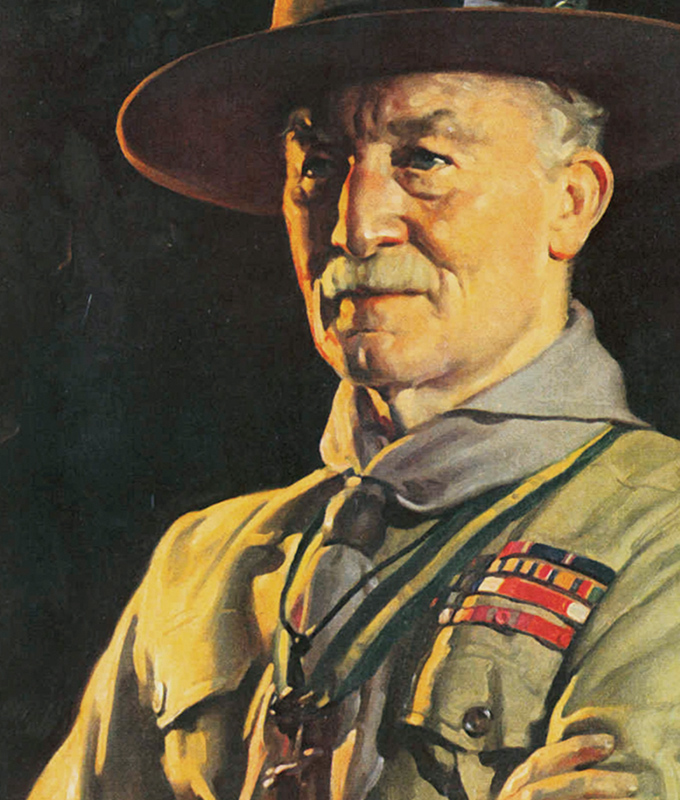 De B-P. traga o espírito, sempre na mente.Sempre na mente. Sempre na mente.De B-P. traga o espírito, sempre na mente.Sempre na mente estará.
De B-P. traga o espírito, junto de mim.Junto de mim. Junto de mim.De B-P. traga o espírito, junto de mim.Junto de mim estará.
De B-P. traga o espírito, sempre na mente.Sempre na mente. Sempre na mente.De B-P. traga o espírito, sempre na mente.Sempre na mente estará.
De B-P. traga o espírito, no coração.No coração. No coração.De B-P. traga o espírito, no coração.No coração estará.
De B-P. traga o espírito, sempre na mente,no coração, junto de mim.De B-P. traga o espírito sempre na mente.No coração estará.
Índice
UD18 Cancioneiro
6
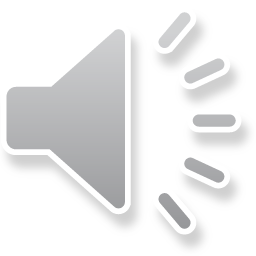 Canção  da  Promessa.        interpretação: Coral Duo Pai pra Filho em jan/1999
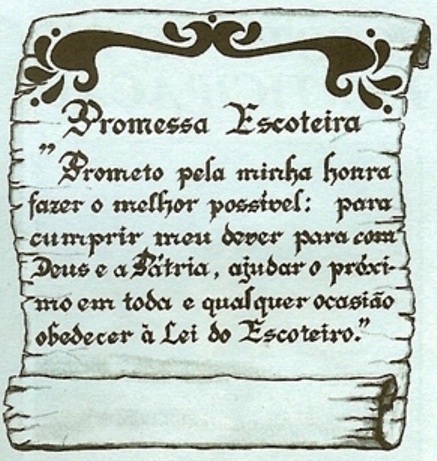 Prometo neste dia, cumprir a Lei.Sou teu Escoteiro, Senhor e Rei.Eu te amarei prá sempre, cada vez mais.Senhor minha Promessa, protegerás.
Com a alma apaixonada, servi-la-ei.À minha pátria amada, fiel serei.Eu te amarei prá sempre, cada vez mais.Senhor minha Promessa, protegerás.
Eu te amarei prá sempre, cada vez mais.Senhor minha Promessa, protegerás.
Da fé eu sinto orgulho, quero viver.Tal qual me ensinastes, até morrer.Eu te amarei prá sempre, cada vez mais.Senhor minha Promessa, protegerás.
A Promessa que um dia fiz junto à ti,para toda a vida a prometi.Eu te amarei prá sempre, cada vez mais.Senhor minha Promessa, protegerás.
Índice
UD18 Cancioneiro
7
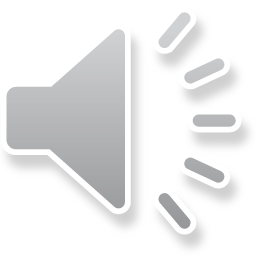 Canção da Despedida.       interpretação: de Mario Gréggio & equipe em 1988
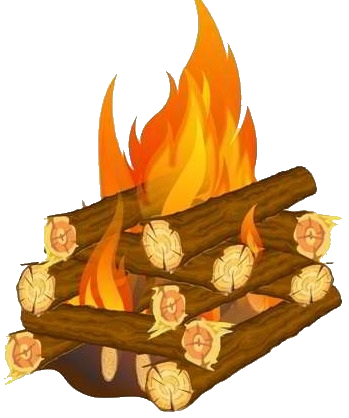 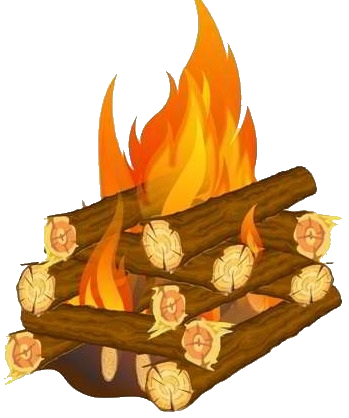 Por que perder a esperança,de nos tornar a ver?Por que perder a esperança,se há tanto querer?
Com nossas mãos entrelaçadas,ao redor do calor,formemos esta noiteum círculo de amor.
Não é mais que um até logo.Não é mais que um breve adeus.Bem cedo junto ao fogo,tornaremos a nos ver.
Pois o Senhor que nos protegee nos vai abençoar,um dia, certamente,vai de novo nos juntar.
Índice
UD18 Cancioneiro
8
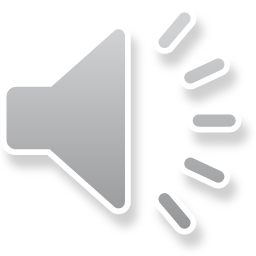 Flor de Lis (como é feliz acampamento).       interpretação: do Duo Pai Prá Filho em jan/1999
Como é feliz o acampamento na floresta,junto de nós passa um riacho a murmurar.Então as aves em seus ninhos sempre em festae o vento sopra a ramagem a cantar.
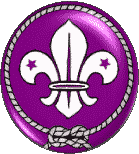 E sobre o coração          e o coração 
porque sou tão feliz       sou tão feliz 
eu trago com amor        e com amor 
a minha flor de lis          a flor de lis.
Junto de mim eu tenho tantos companheiros 
e a cada um deles eu estimo como irmão, 
pois a amizade que reúne os escoteiros 
faz com que todos tenham um só coração.
UD18 Cancioneiro
9
Flor de Lis (como é feliz acampamento).       interpretação: do Duo Pai Prá Filho em jan/1999
Como é feliz o acampamento na floresta,junto de nós passa um riacho a murmurar.Então as aves em seus ninhos sempre em festae o vento sopra a ramagem a cantar.
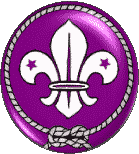 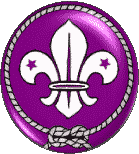 E sobre o coração          e o coração 
porque sou tão feliz       sou tão feliz 
eu trago com amor        e com amor 
a minha flor de lis          a flor de lis.
A flor de lis.
Junto de mim eu tenho tantos companheiros 
e a cada um deles eu estimo como irmão, 
pois a amizade que reúne os escoteiros 
faz com que todos tenham um só coração.
Índice
UD18 Cancioneiro
10
Bravo.       Gravação dos gaúchos
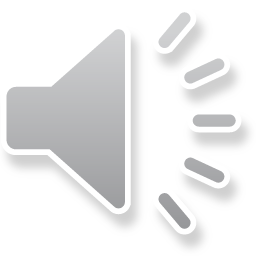 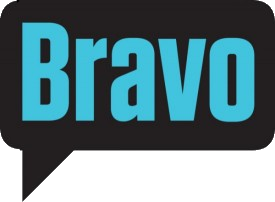 Bravo, bravo, bravo, bravíssimo.Bravo, bravo, bravíssimo.Bravo, bravíssimo.Bravo, bravíssimo.Bravo, bravo, bravíssimo.
Índice
UD18 Cancioneiro
11
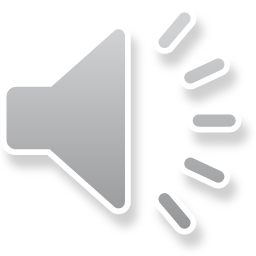 Grato.       Midi de origem desconhecida
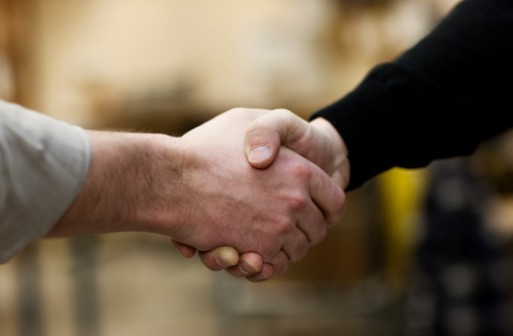 Grato, grato, grato, gratíssimo.Grato, grato, gratíssimo.Grato, gratíssimo.Grato, gratíssimo.Grato, grato, gratíssimo.
UD18 Cancioneiro
12
Grato.       Midi de origem desconhecida
Grato, grato, grato, gratíssimo.Grato, grato, gratíssimo.Grato, gratíssimo.Grato, gratíssimo.Grato, grato, gratíssimo.
Índice
UD18 Cancioneiro
13
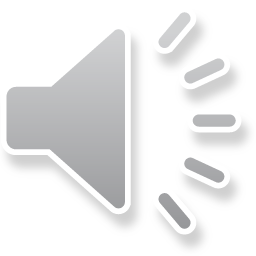 Guing Gang Goolie.        interpretação: Banda Rataplan em 2013
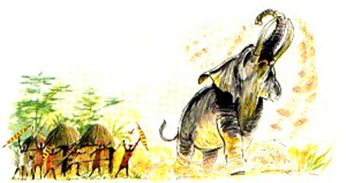 Ging gang goolie goolie goolie goolie watcha,Ging gang goo, ging gang goo.Ging gang goolie goolie goolie goolie watcha,Ging gang goo, ging gang goo.
Hayla, hayla shayla, hayla shayla, hayla, oh-ho,Hayla, hayla shayla, hayla shayla, hayla, oh.
Shally wally, shally wally, shally wally, shally wally,Oompah, oompah, oompah, oompah.
Hay.
Letra segundo: “The Great Grey Ghost Elephant”, na Revista Leader, edição de Jun-Jul/91, pág.7
Índice
UD18 Cancioneiro
14
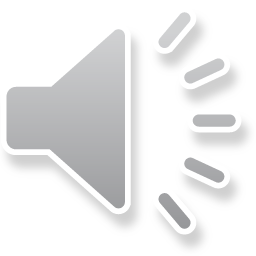 Hino da Modalidade do Marinterpretação: Trio Iraquitan de 1964
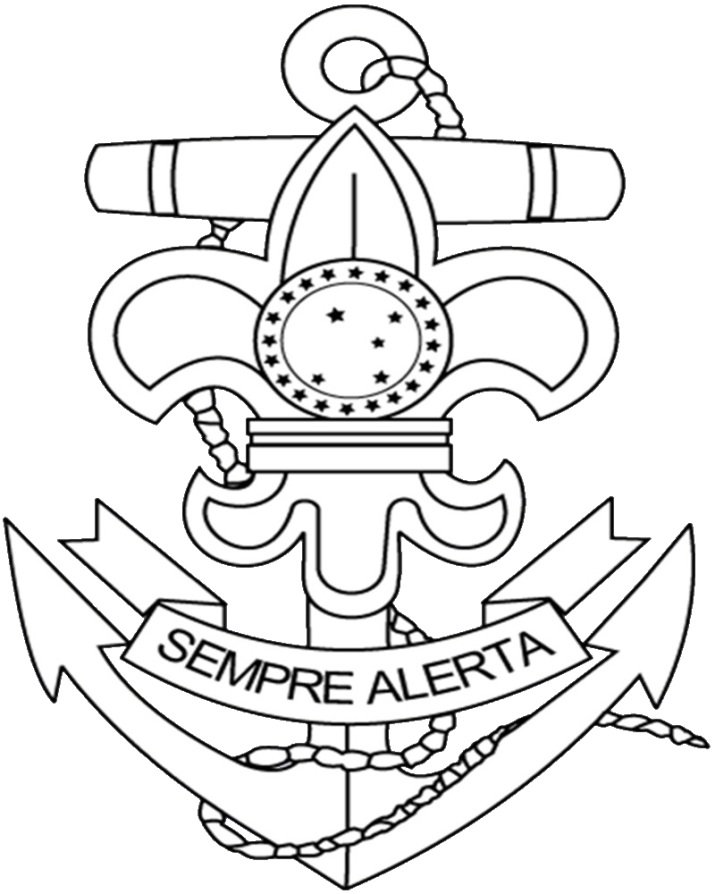 Rataplã do Mar
O  conhecido  Rataplã do Mar  foi  composto nadécada de 1910 por Benevenuto Celini dos Santos para os Escoteiros do Mar.
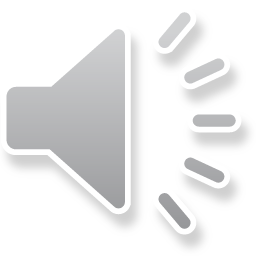 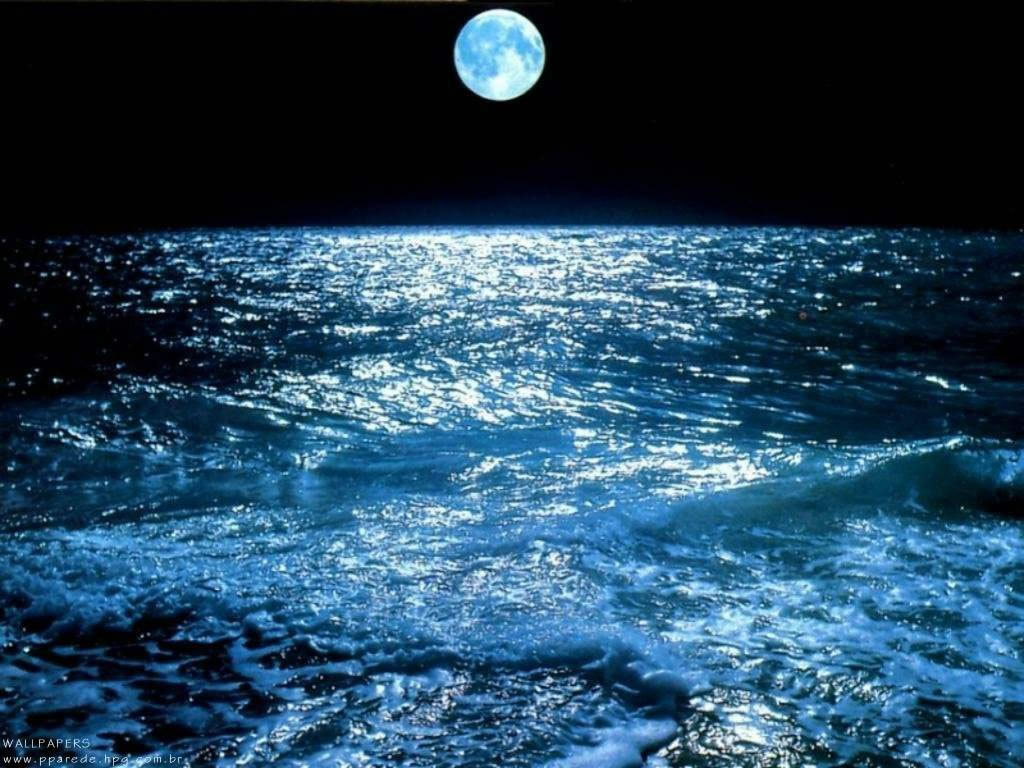 Rataplã do Mar
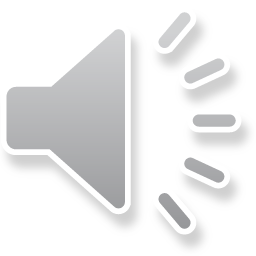 Do infinito mar, na vasta imensidade.
E sob a infinidade do esplendente azul.
Queremos educar a nossa mocidade,
fugindo a vida inerte, infenso, atroz, paul.
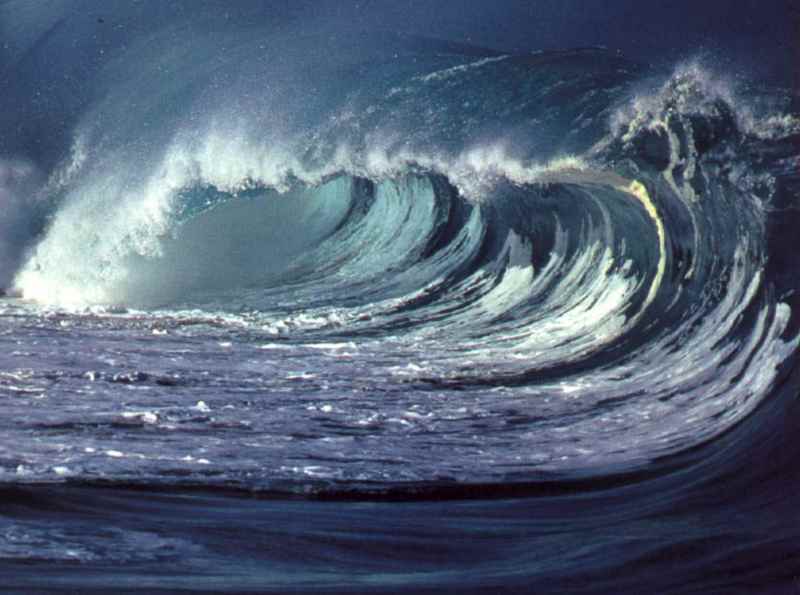 Rataplã do Mar
E quando vemos longe o torvelinho humano.
O próximo perigo as almas nos desperta.
Ao nosso brado: Alerta! Alerta! Sempre Alerta!
Responde-nos: Alerta! as vozes do oceano.
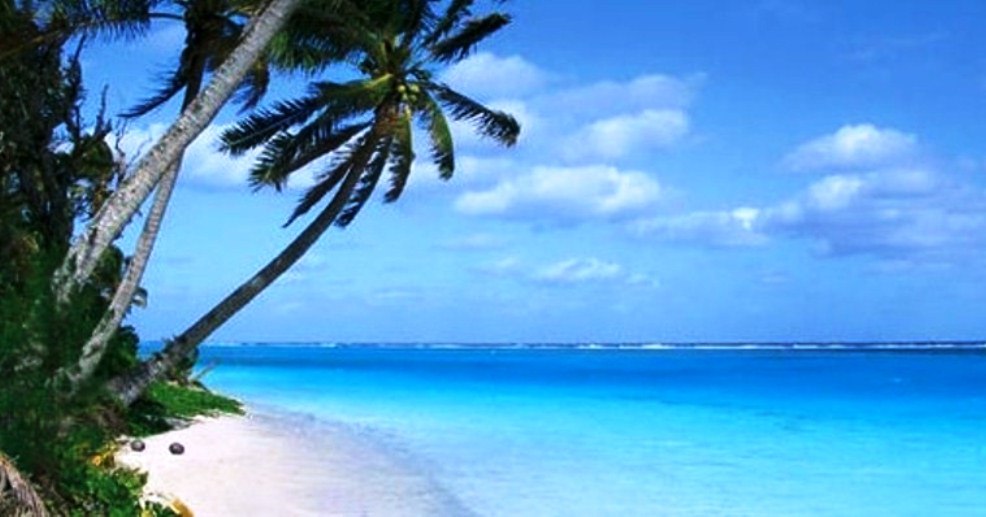 Rataplã do Mar
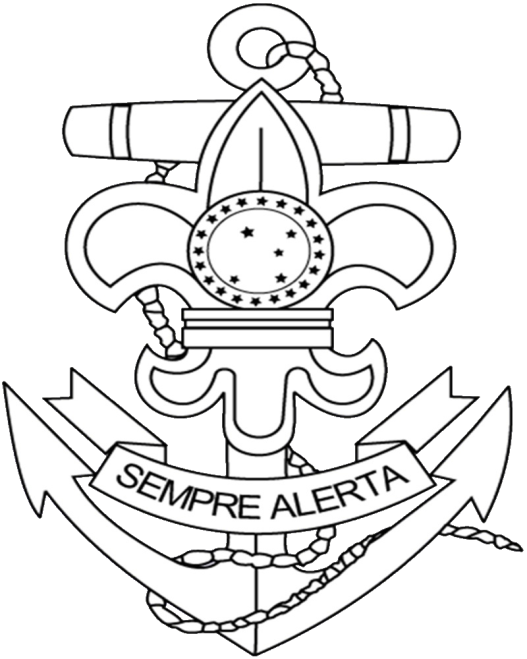 Em cadência firme e sã,
o rataplã, rataplã.
nossos peitos faz vibrar,
Rataplã dos Escoteiros do Mar.
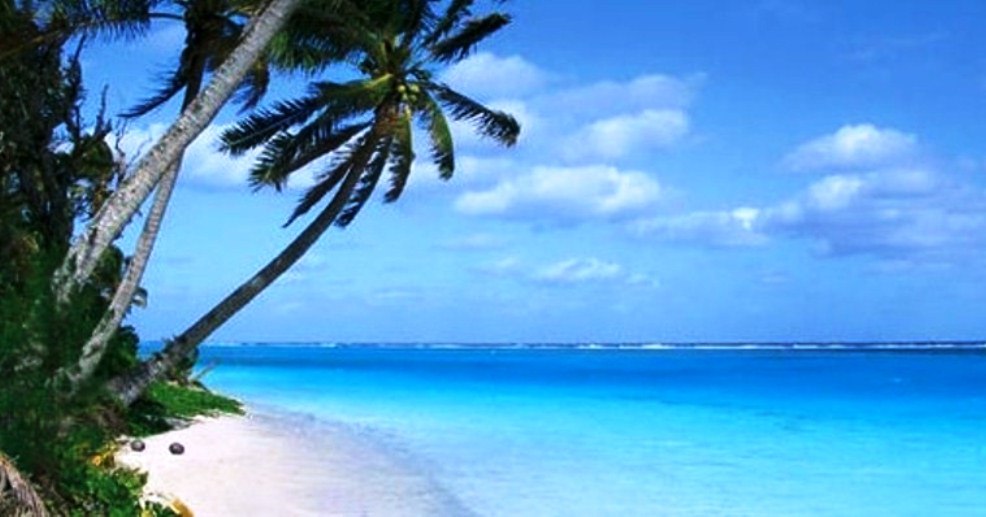 Rataplã do Mar
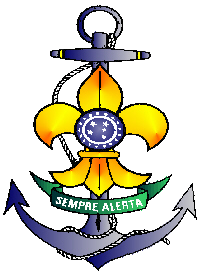 Em cadência firme e sã,
nossos peitos faz vibrar,
o rataplã, rataplã.
Rataplã dos Escoteiros do Mar.
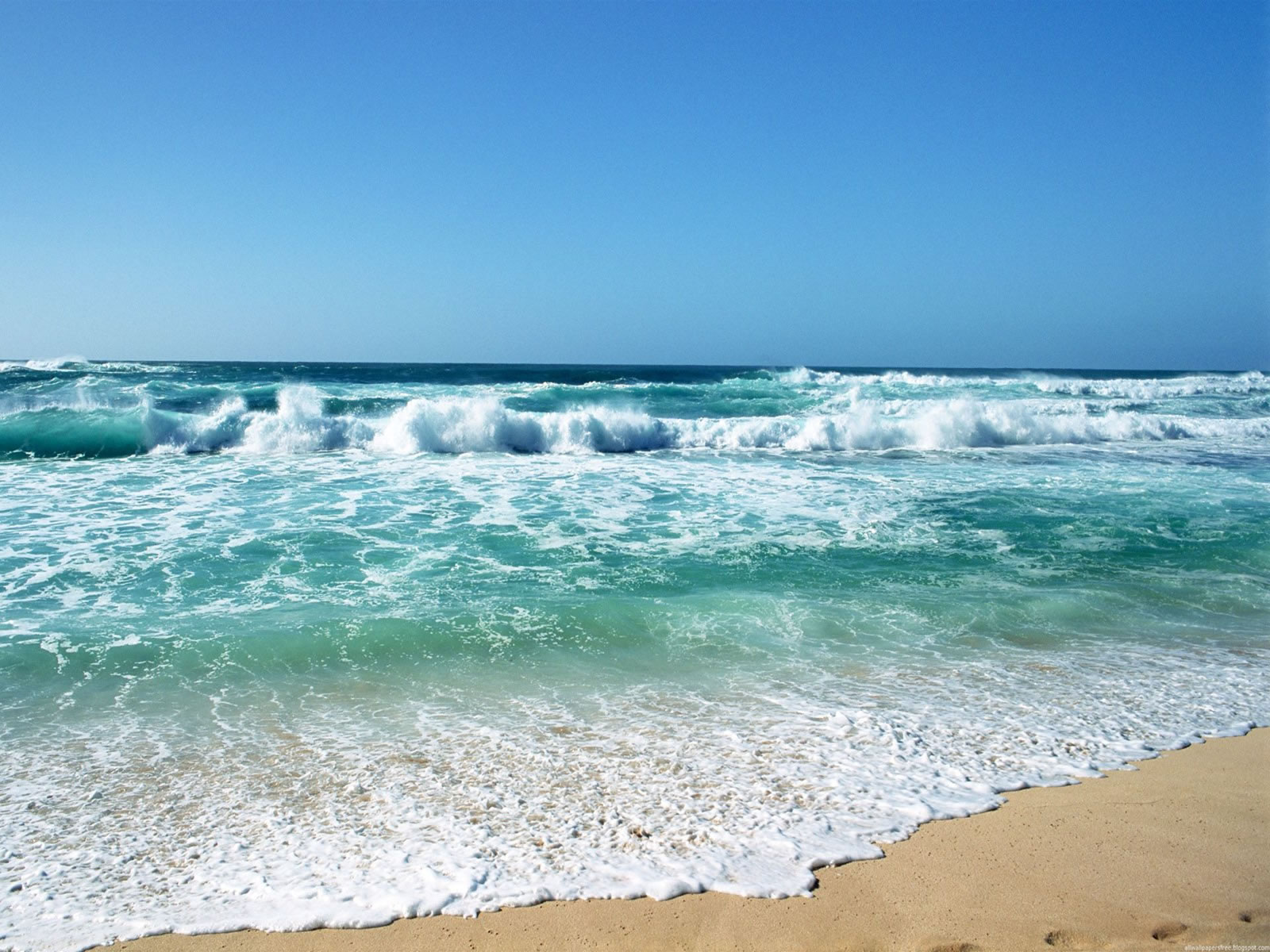 Rataplã do Mar
Na progressiva paz, nos dias de perigo.
Nas horas de alegria ou quando reina a dor.
É sempre a mesma Pátria, o nosso imenso amor
É sempre o mesmo mar, o nosso grande amigo.
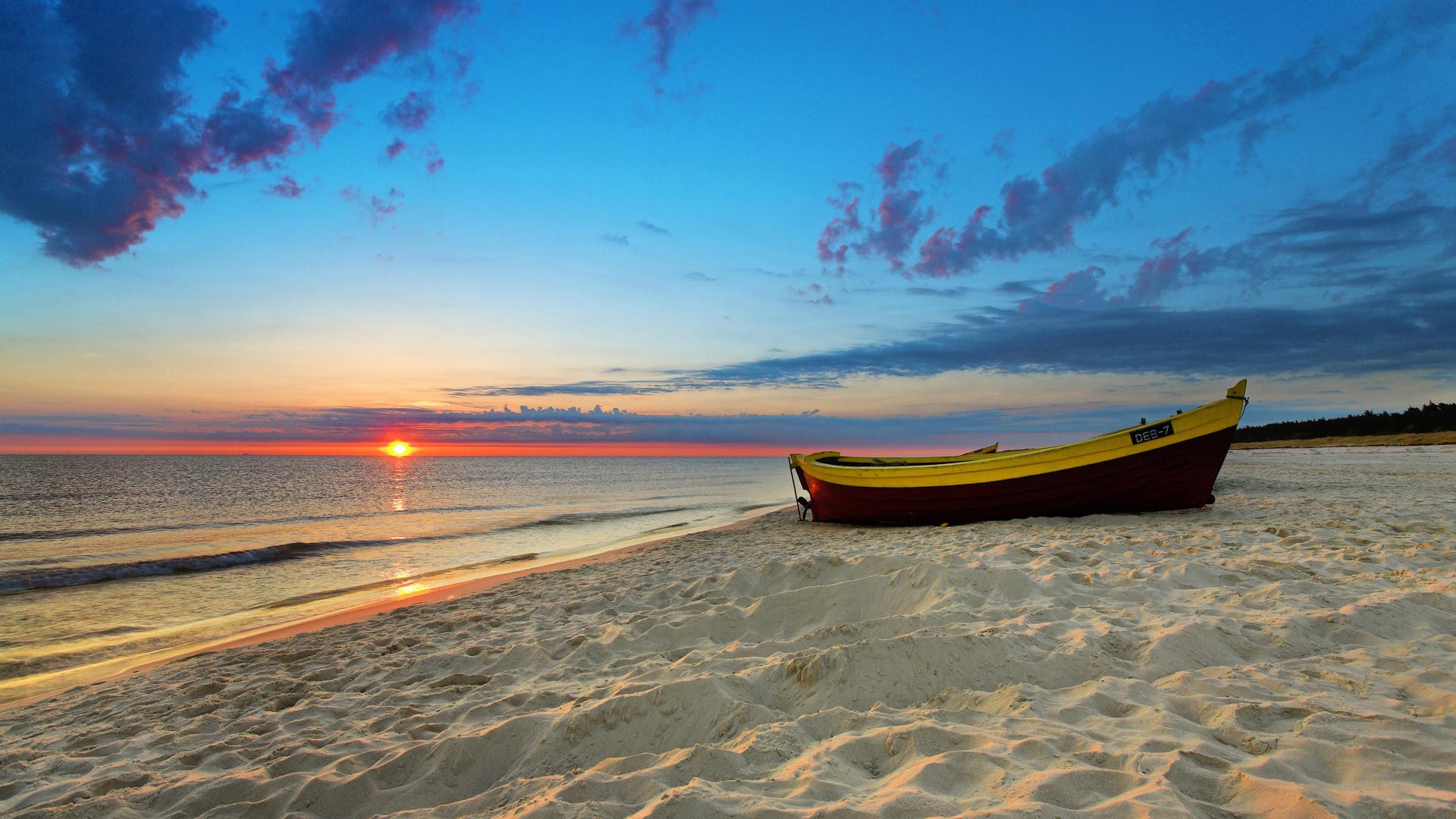 Rataplã do Mar
Se, acaso, ferve um dia um turbilhão insano,
Das cúpidas paixões de alguma hora incerta.
Ao nosso brado: Alerta! Alerta! Sempre Alerta!
Responde-nos: Alerta! as vozes do oceano.
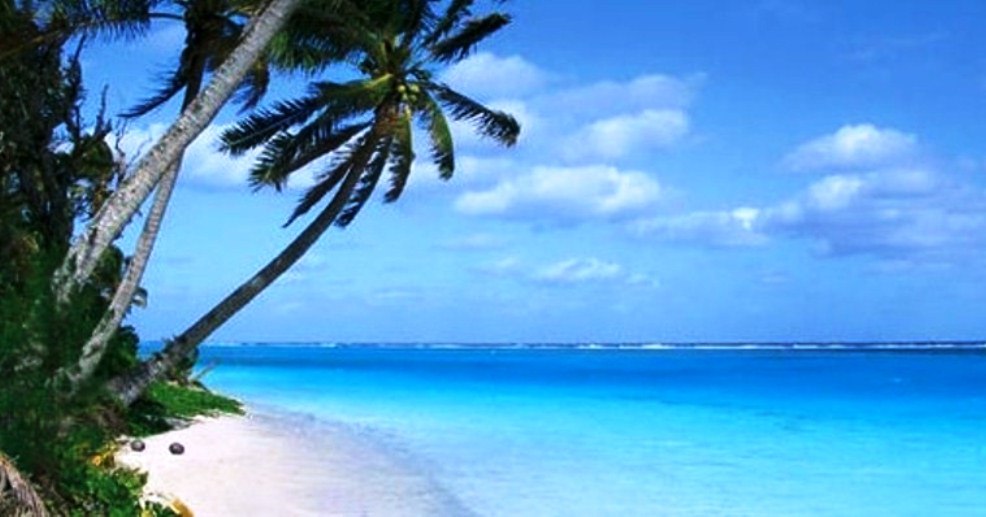 Rataplã do Mar
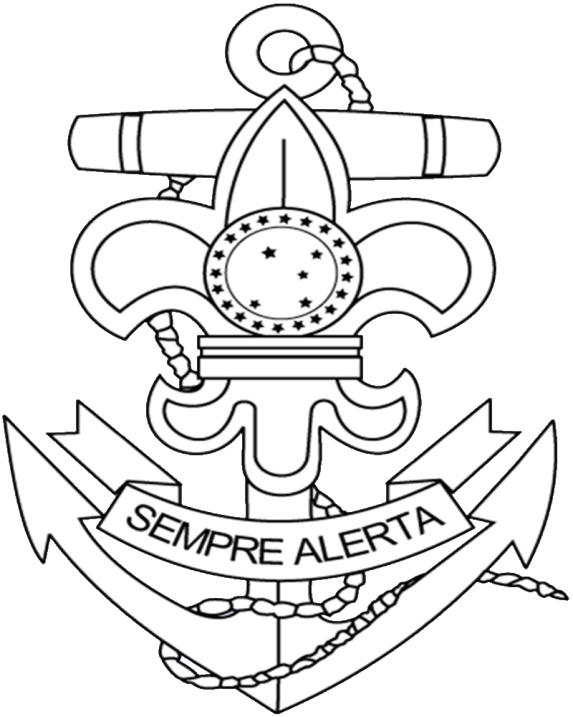 Em cadência firme e sã,
o rataplã, rataplã.
nossos peitos faz vibrar,
Rataplã dos Escoteiros do Mar.
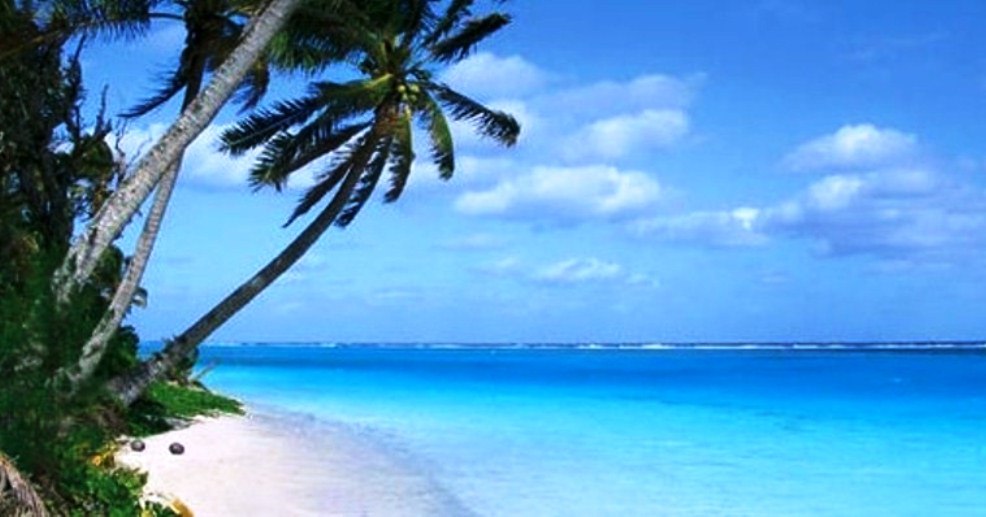 Rataplã do Mar
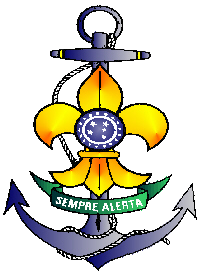 Em cadência firme e sã,
nossos peitos faz vibrar,
o rataplã, rataplã.
Rataplã dos Escoteiros do Mar.
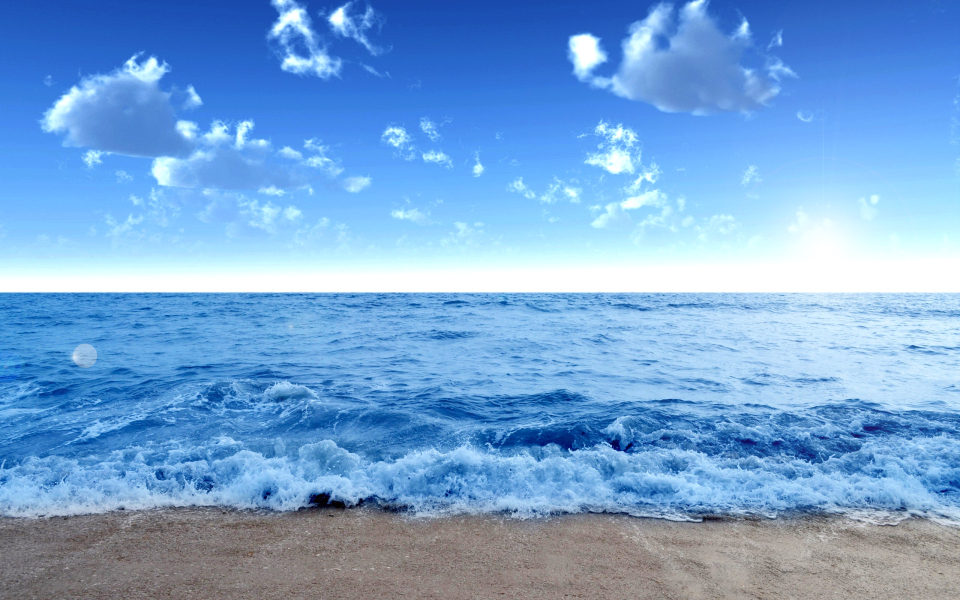 Rataplã do Mar
Da Pátria, todo amor, constantes pioneiros.
Por sobre o mar ou terra, ou sob o céu de anil.
Ardentes, juvenis, do mar, os Escoteiros.
Só têm por lema audaz: tudo pelo Brasil!
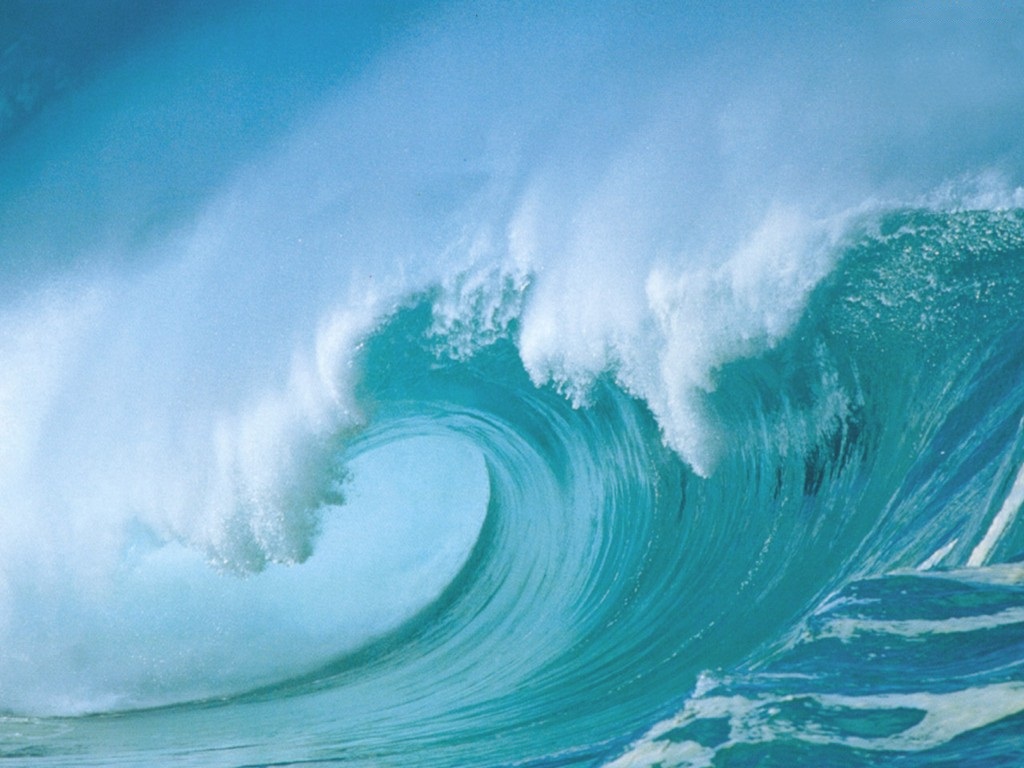 Rataplã do Mar
E, assim, sempre evitando, da tibieza, o engano.
Do amor à Pátria e honra, da fé sob a coberta.
Ao nosso brado: Alerta! Alerta! Sempre Alerta!
Responde-nos: Alerta! as vozes do oceano.
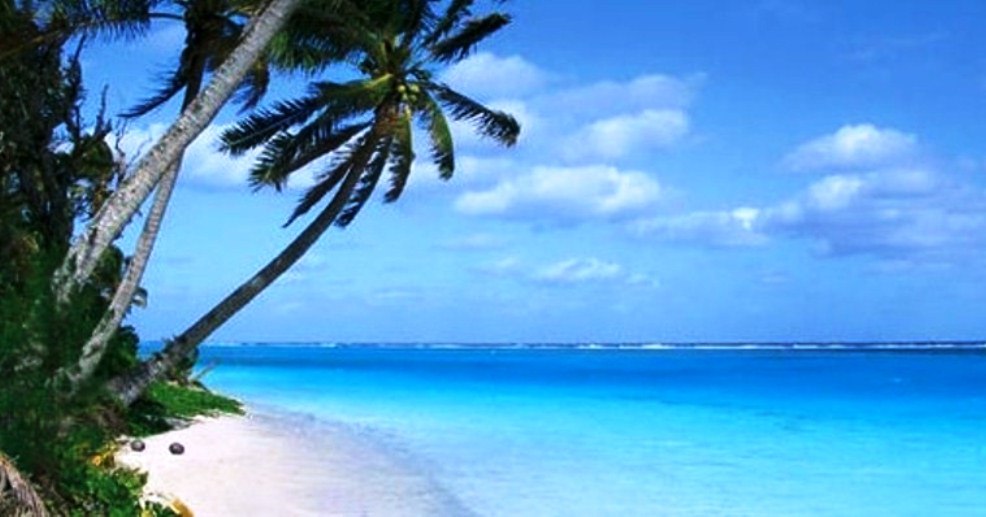 Rataplã do Mar
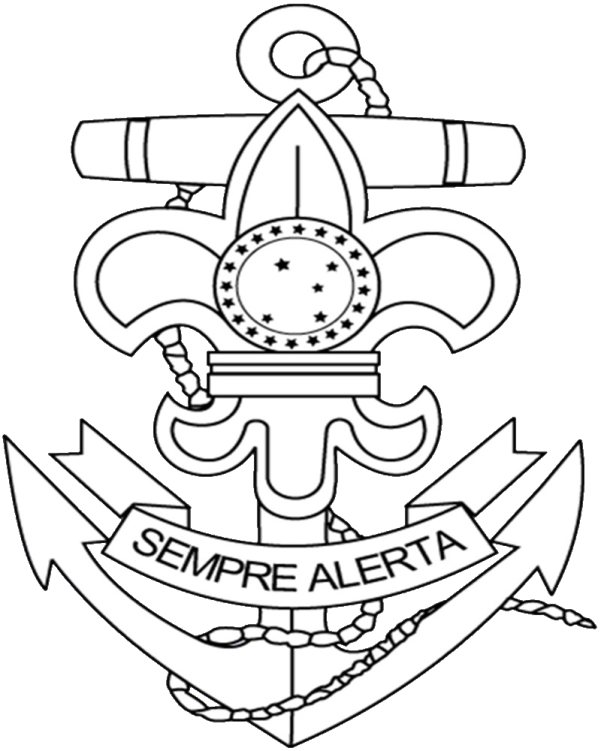 Em cadência firme e sã,
o rataplã, rataplã.
nossos peitos faz vibrar,
Rataplã dos Escoteiros do Mar.
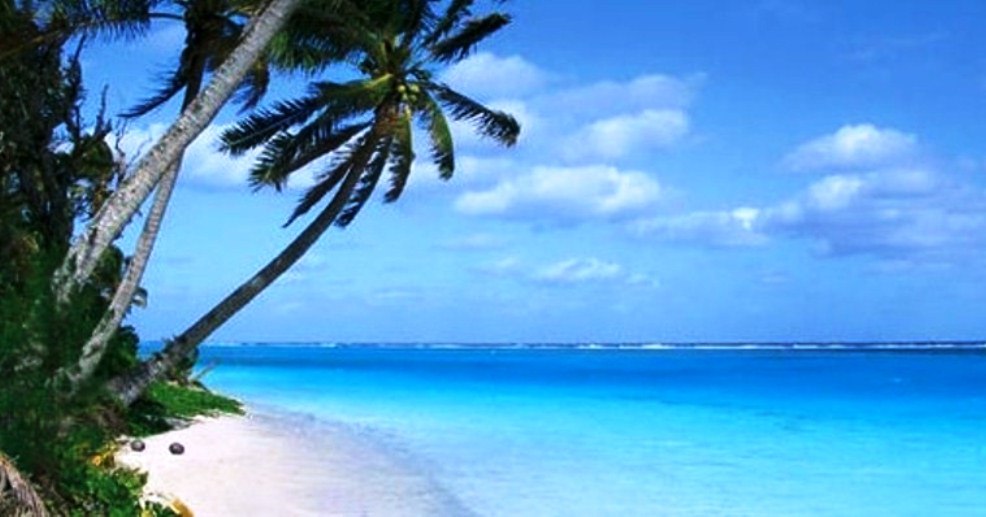 Rataplã do Mar
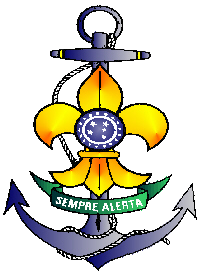 Em cadência firme e sã,
nossos peitos faz vibrar,
o rataplã, rataplã.
Rataplã dos Escoteiros do Mar.
Índice
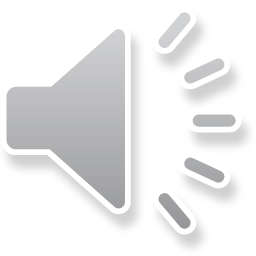 Hino da Modalidade do Ar  Rataplã do Ar       interpretação: Joel Franz do Estúdio Regente, em 2.003
Rataplã, plã, plã, vamos cantar.Estaremos Sempre Alerta Escoteiros do Ar.Rataplã, plã, plã, vamos cantar.Estaremos Sempre Alerta Escoteiros do Ar.
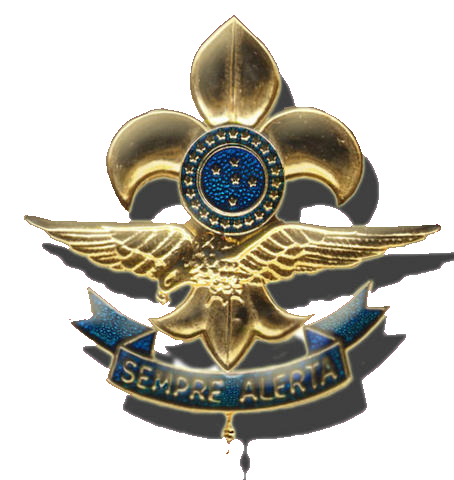 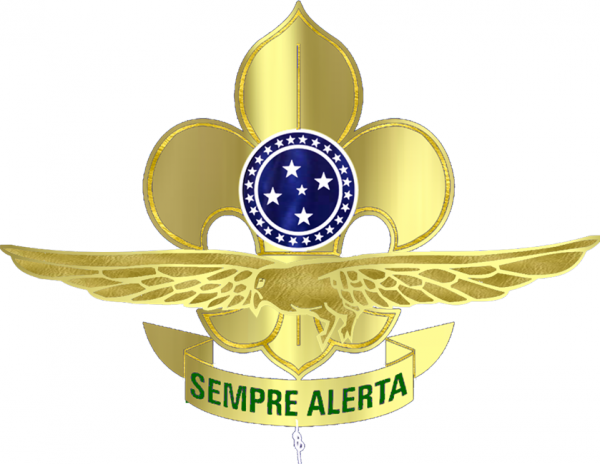 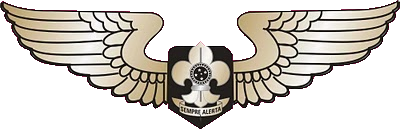 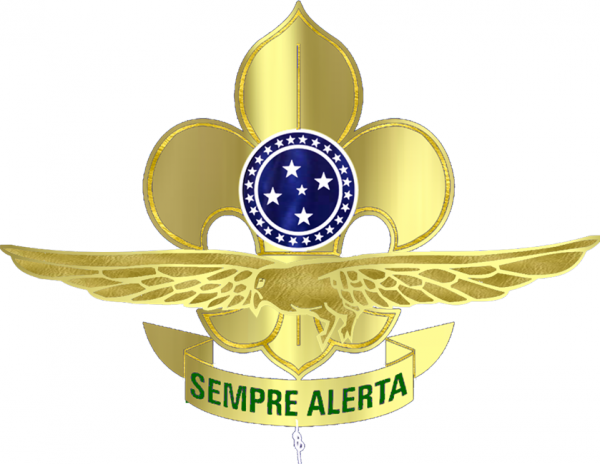 Contatos ligados, motores roncando, Escoteiros do Ar cantando, 
alegres reunidos com suas Patrulhas, aeromodelos voando. 
Escoteiros do norte, Escoteiros do sul, do leste e do oeste, em seu afã, 
somos Escoteiros do Ar e vamos cantar o nosso Rataplã.
Letra e música  do chefe Jayme Janeiro Rodrigues (provavelmente na década de 1970).
Índice
UD18 Cancioneiro
28
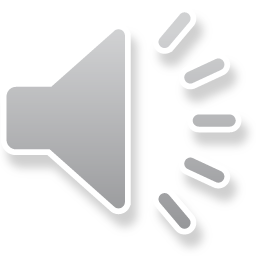 Hum (quero ficar aqui)       interpretação: Distrito Bandeirante Acauã, na década de 1980
Quero ficar aqui,mais um pouquinho só,mais um pouquinho com você.
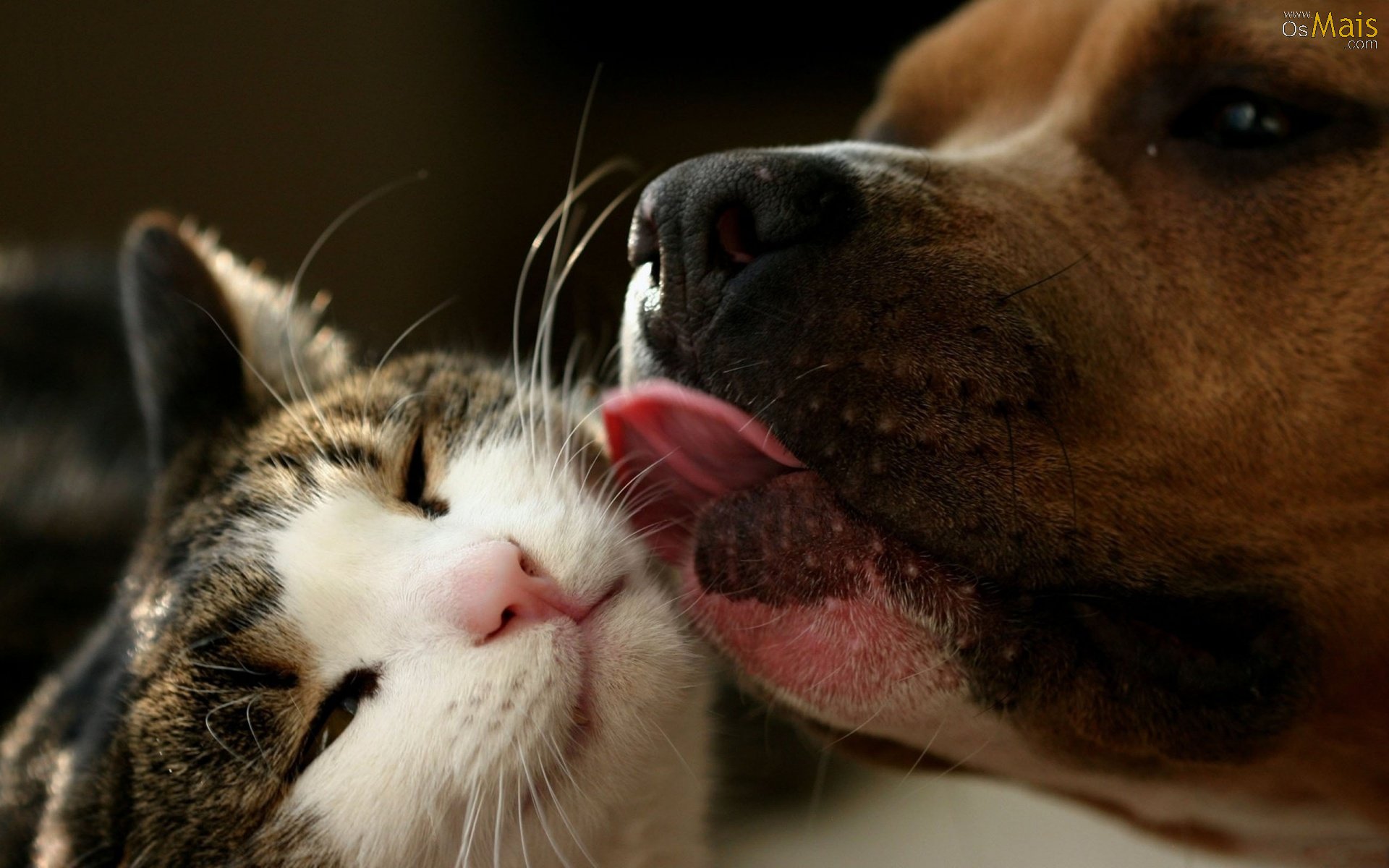 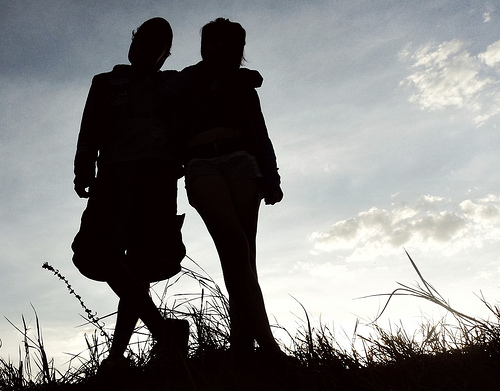 A noite vem eu sei,não quero crer que vou.para bem longe de você.
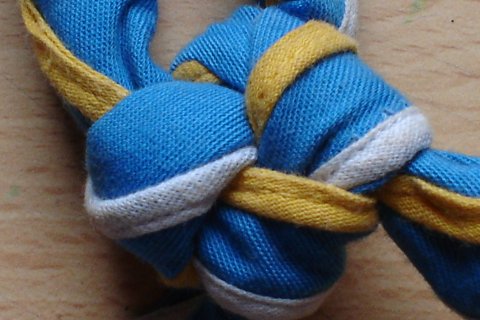 Por isso eu canto assim,para alegrar o adeus,e esta amizade não ter fim.
Índice
UD18 Cancioneiro
29
Use canções com guia (um canta e os outros repetem)
Busque letras em cancioneiros
Solicite paródias em carta prego
Peça representações com canções
Atividades para jovens:
Faça pequenos arranjos vocais
Localize músicas na internet
Atividades motivadoras:
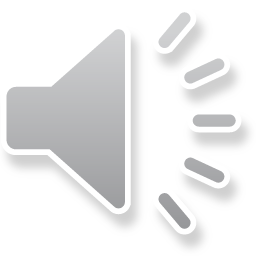 UD18 Cancioneiro
30
Com as músicas escoteiras podemos:
Nivelar o ânimo dos jovens todos juntos no mesmo tom e gestos.
Alterar o ritmo das atividades+ animada para agitar / + lenta para acalmar.
O uso das músicas:
Dividir atividades monótonas e longas,quebrando em partes menores.
Treinar a memória, desenvolver a fala,movimentar e agitar
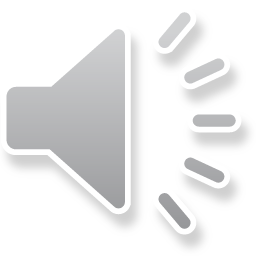 UD18 Cancioneiro
31